中草藥發展與用藥安全
第一組:
吳泉憲 劉坤豪
嚴新富 蕭雅瀞
鄭凱文 郭弘敬
中草藥發展
－古代藥物知識的起源和積累
 
－現代中藥科學的發展和概況
 
－中華民國（1912～1949年）
 
－中華人民共和國成立以來（1949～）
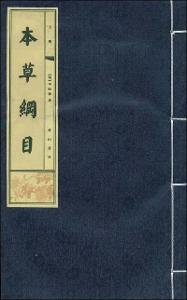 靈芝的栽培
一、菌種的篩選


二、培養用料的選擇


三、栽培季節的規劃
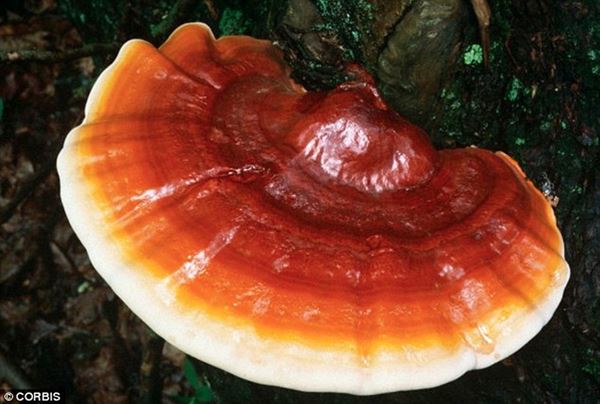 靈芝的栽培
四、栽培管理要領
       （一）濕度控制
       （二）通風管理
       （三）光照
五、採收時期


六、栽培方式
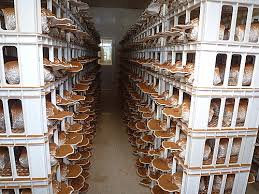 [Speaker Notes: http://www.ganodermanews.com/index.php/%E8%AA%8D%E8%AD%98%E9%9D%88%E8%8A%9D/%E9%9D%88%E8%8A%9D%E5%AD%B8%E8%80%85/%E8%87%BA%E7%81%A3%E5%A4%A7%E5%AD%B8-%E8%A8%B1%E7%91%9E%E7%A5%A5%E6%95%99%E6%8E%88/60-%E9%9D%88%E8%8A%9D%E7%9A%84%E4%BA%BA%E5%B7%A5%E6%A0%BD%E5%9F%B9%E6%8A%80%E8%A1%93.html]
靈芝的功用
多醣體




三帖類
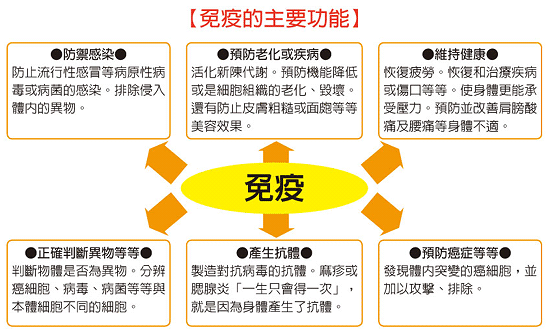 [Speaker Notes: http://mypaper.pchome.com.tw/newlife123tw/post/1321504157]
靈芝真的無毒嗎?
由於民眾缺乏用藥知識造成濫用現象，而有服用靈芝

傷害人體的案例發生，嚴重的可能會引起腎衰竭、甚至

致死的發生。
Q&A時再為大家解答
實際案例
不會吧，飲水含鉛？！靈芝能降低鉛中毒風險
沒想到，生活在「這麼先進」的台灣，甚或香港，竟然還會遇到「飲用水含鉛」的問題。雖然沒有超標，但目前仍無研究確知鉛在人體內的「安全範圍」，所以你我最好還是能避免就避免。正巧，一篇發表於今年八月的研究報告指出，在飲水含鉛的動物實驗裡，口服靈芝萃取物不僅能降低血中的鉛含量，還能減輕鉛中毒引起的溶血反應，保護紅血球，避免貧血發生，甚至還有護肝作用。此研究成果，為身處各種危機之中的我們，帶來了不少安慰。
市面上常見靈芝商品
大
                                                   自
                                                      然
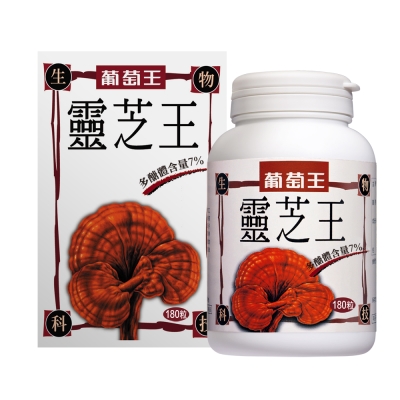 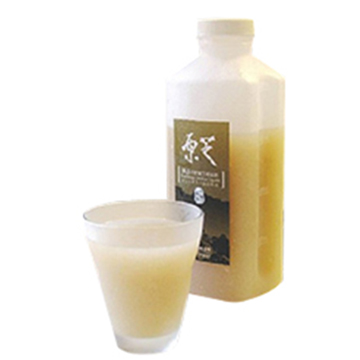 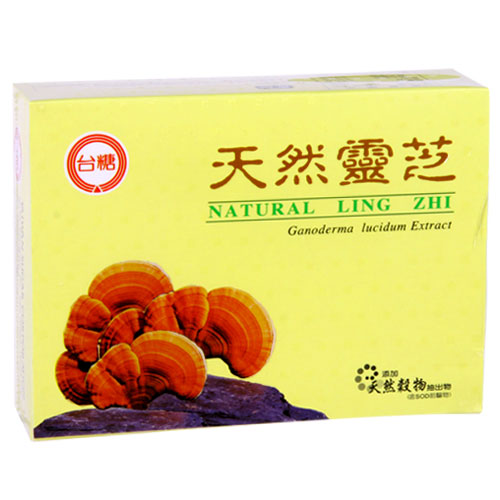 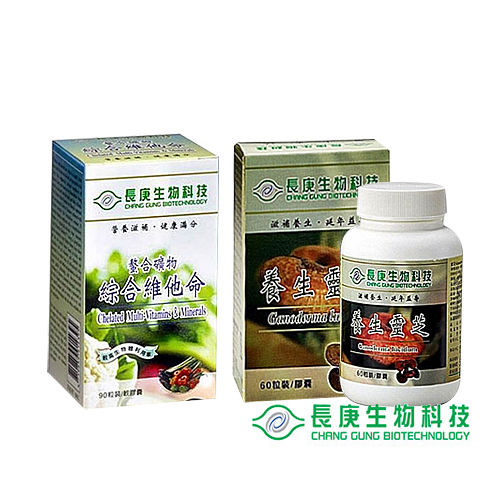 你的健康就是我的幸福
食用靈芝增強免疫力身體健康,長命百歲
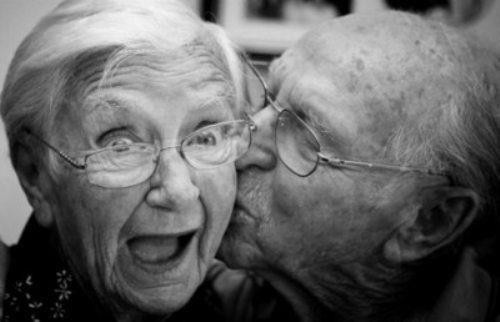 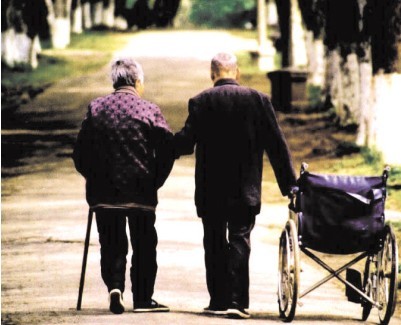